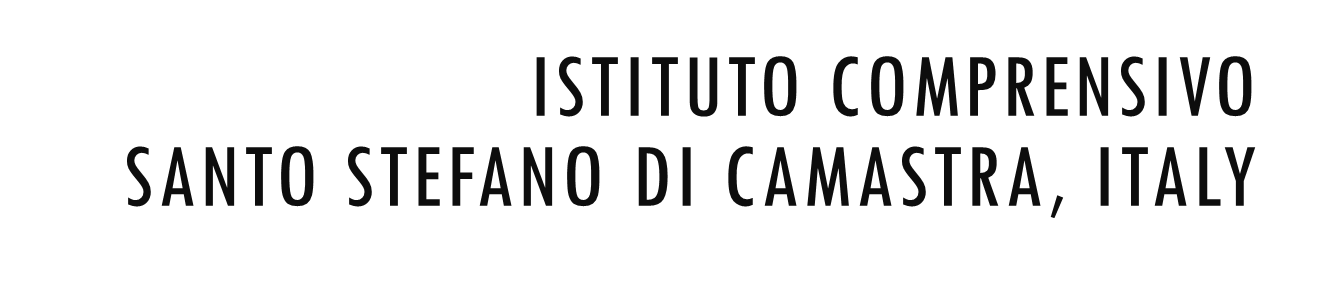 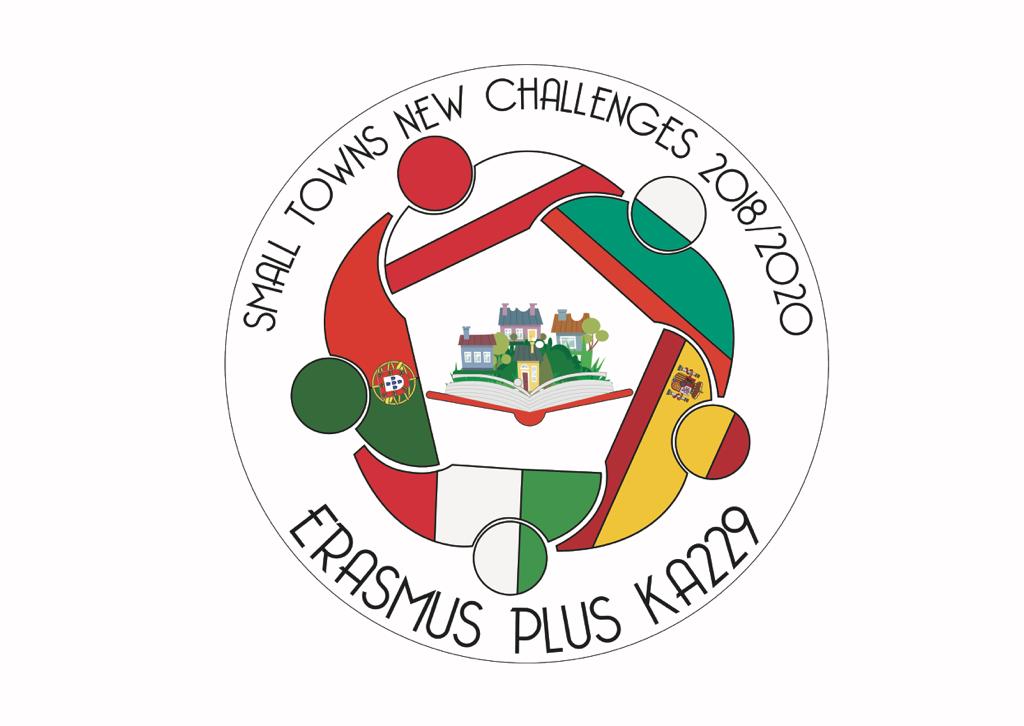 Activities with local municipality and cultural associations(spring 2019)
MEETING ON FOOD WITH ROTARY CLUB
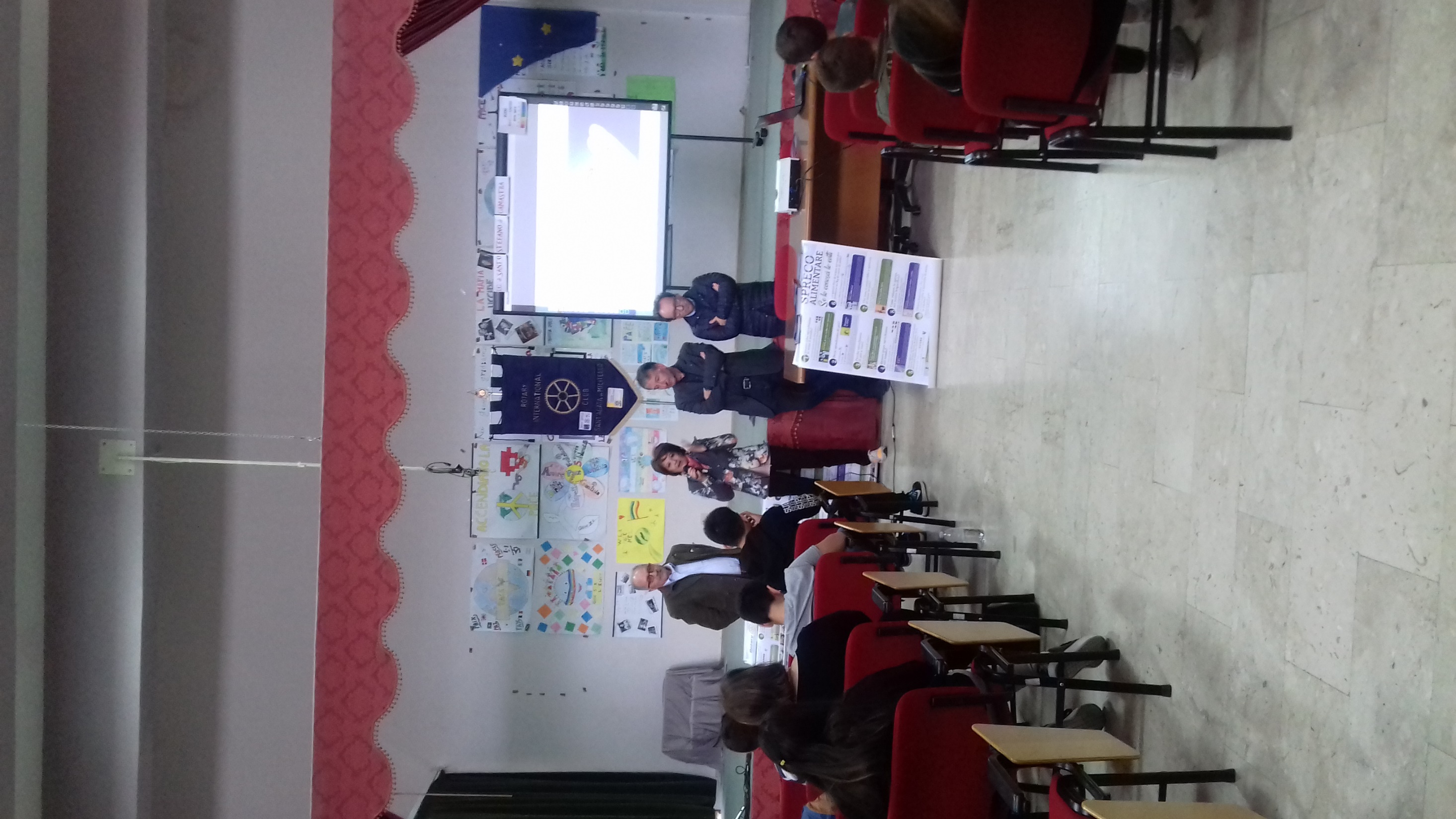 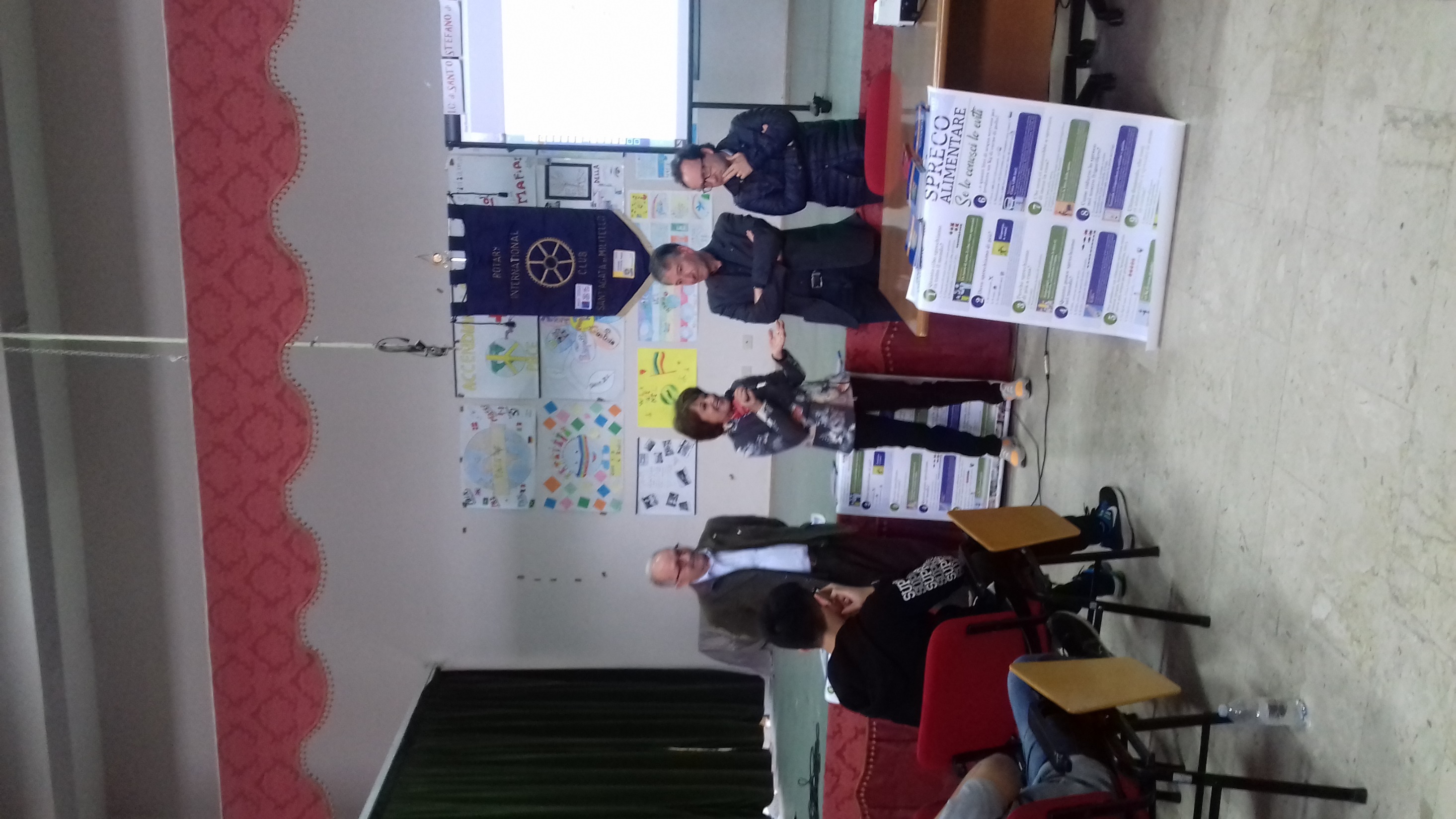 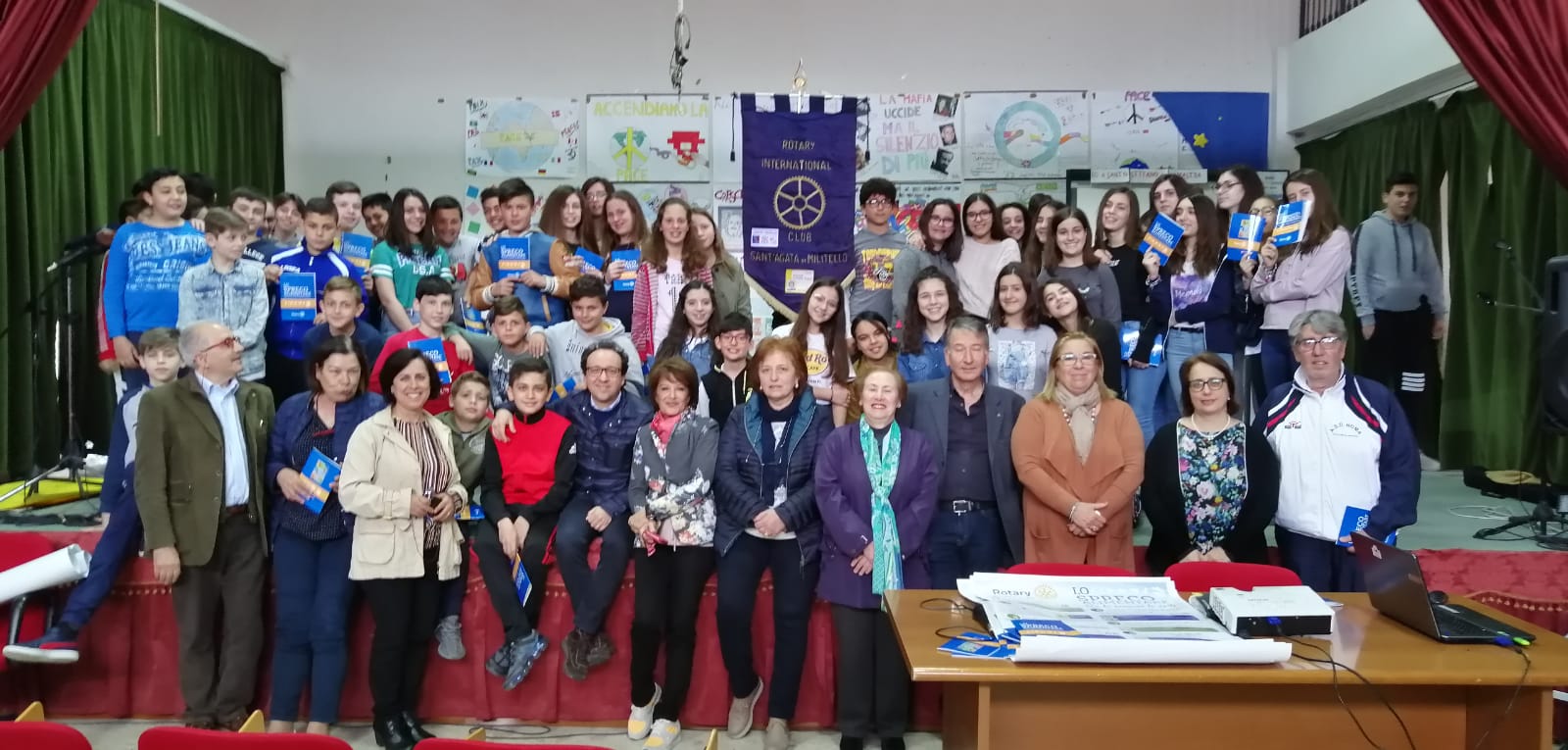 MEETING ON LEGALITYWITH CO.TU.LE.VI ASSOCIATION
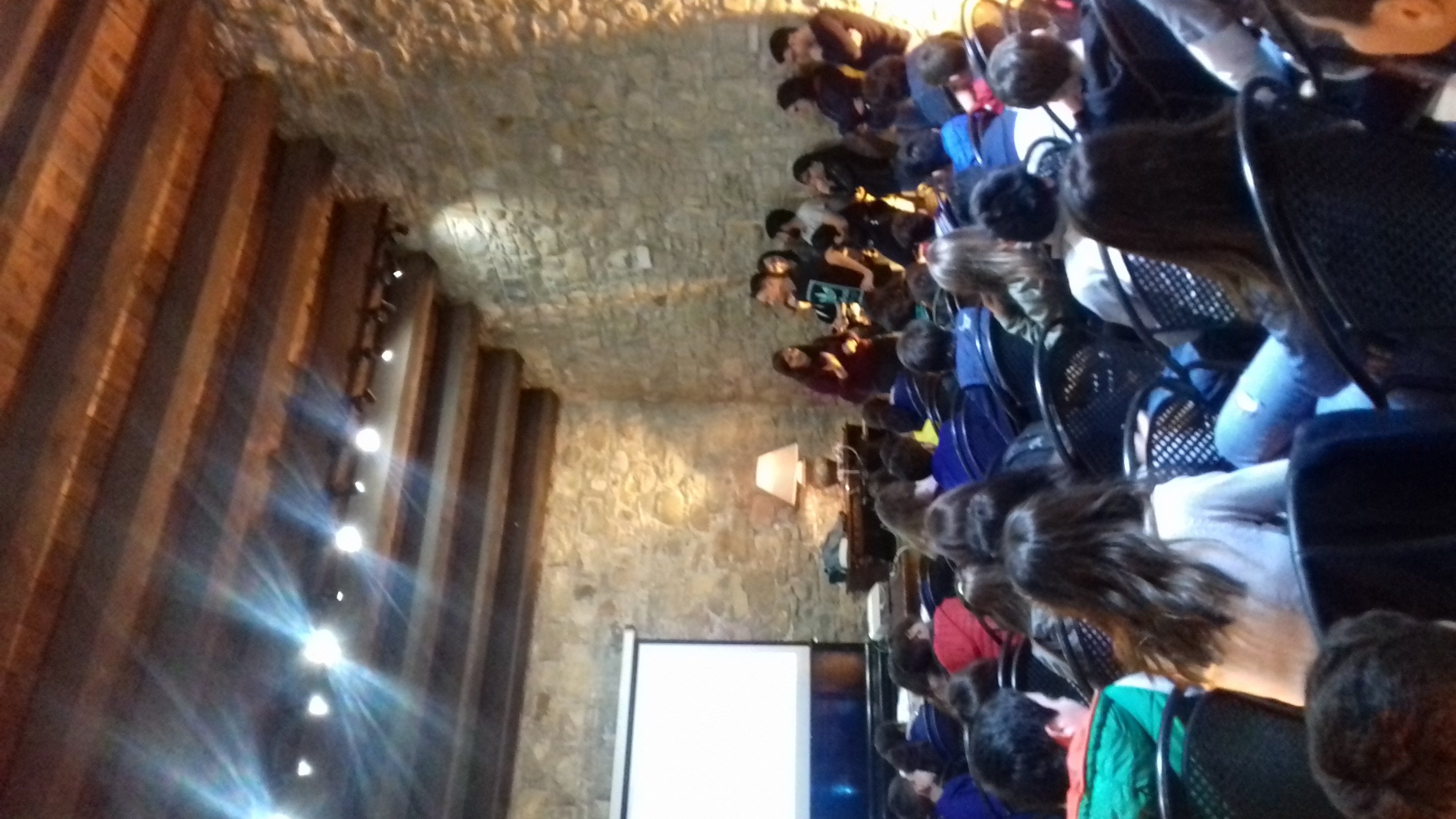 MEETING ON CERAMICWITH CARAMIC MUSEUM AND MUNICIPALITY
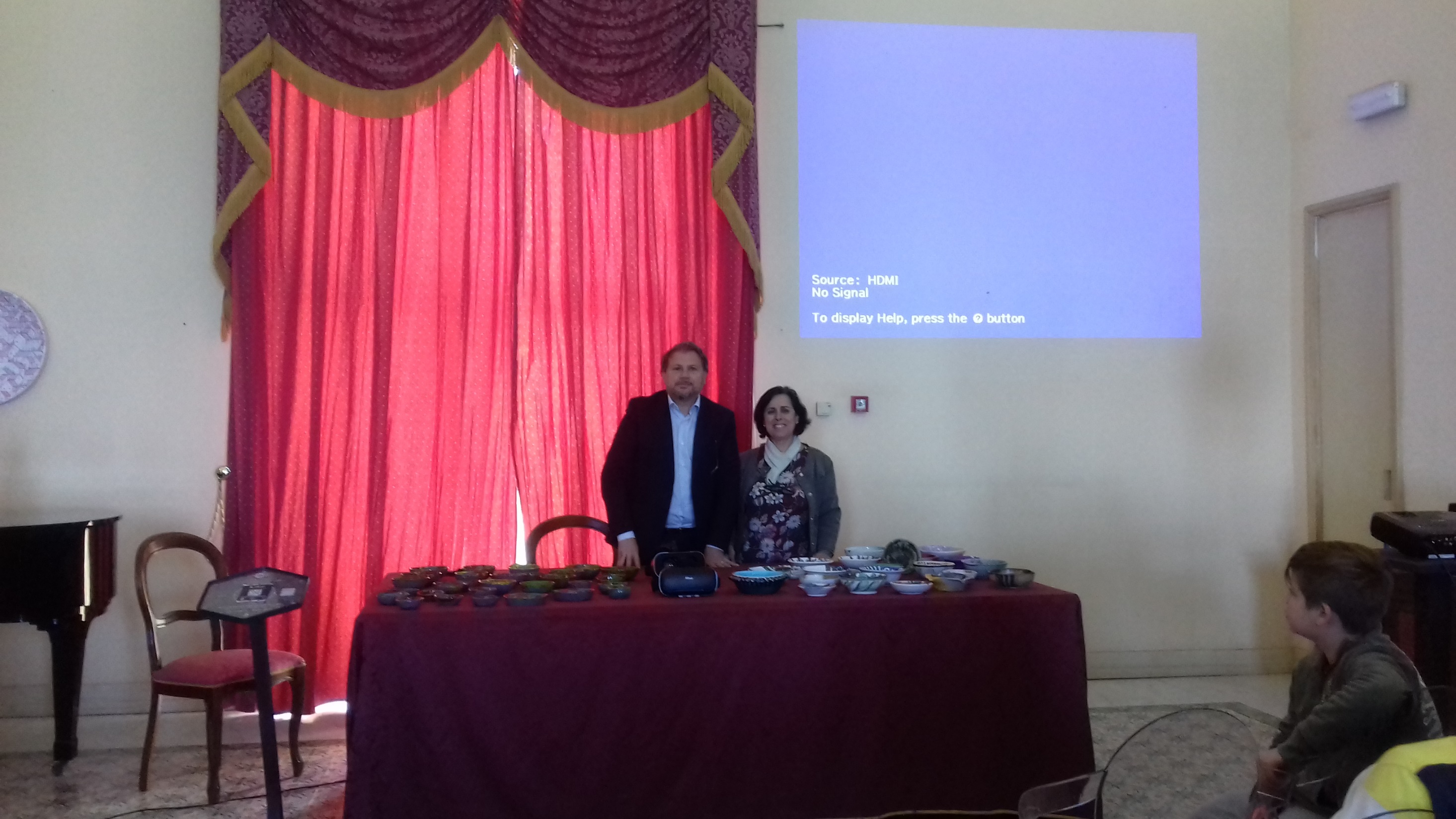 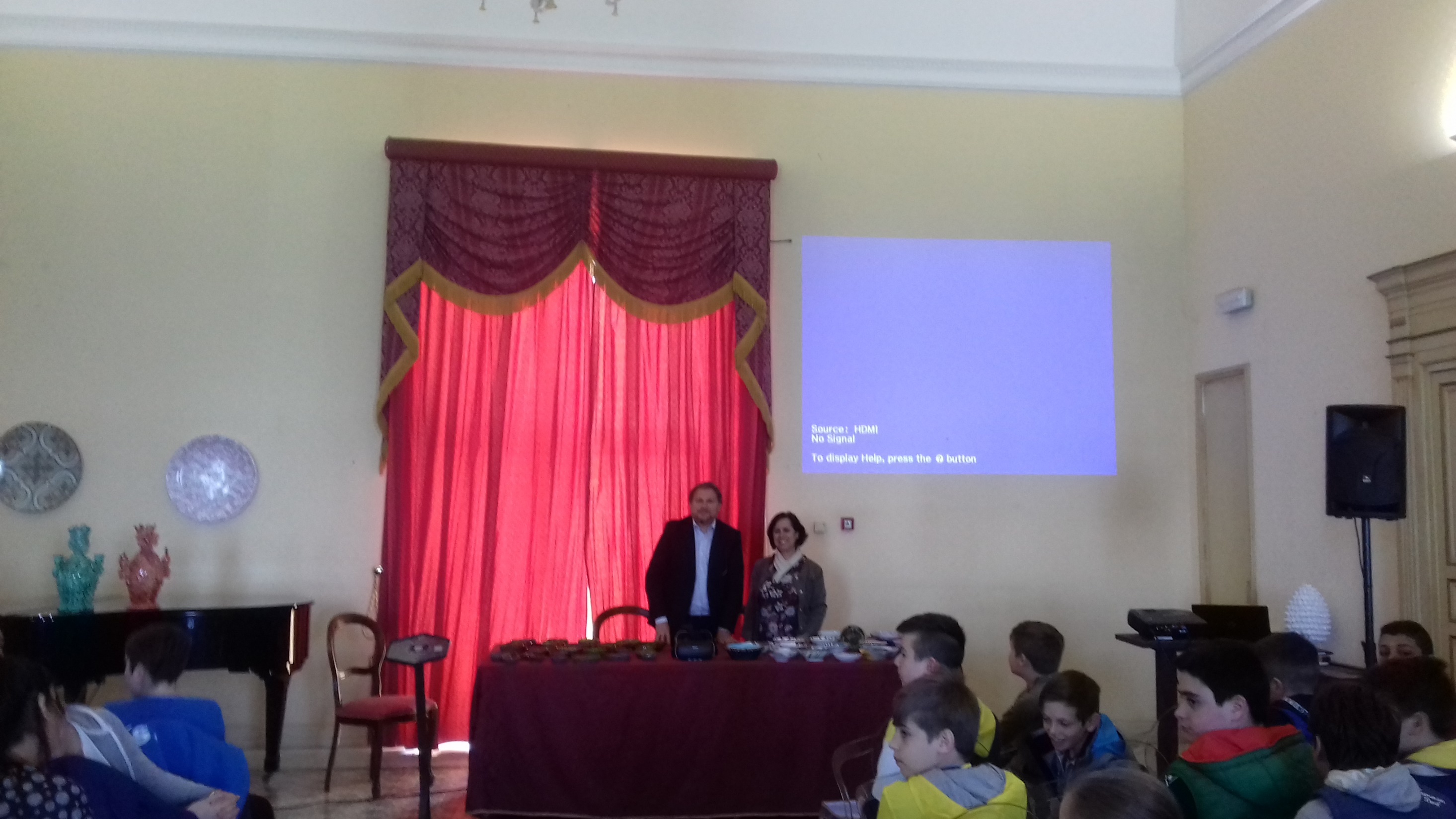 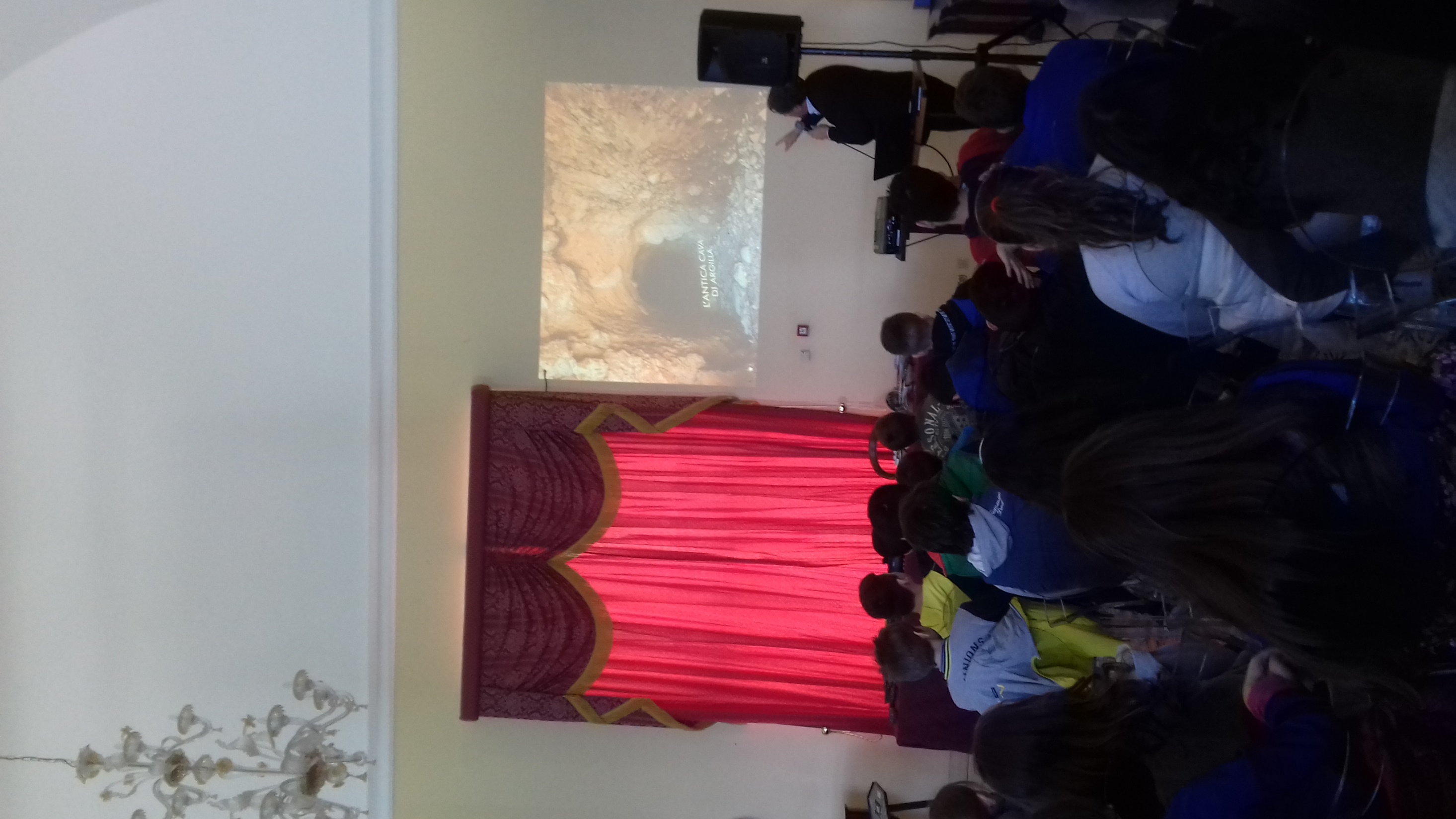 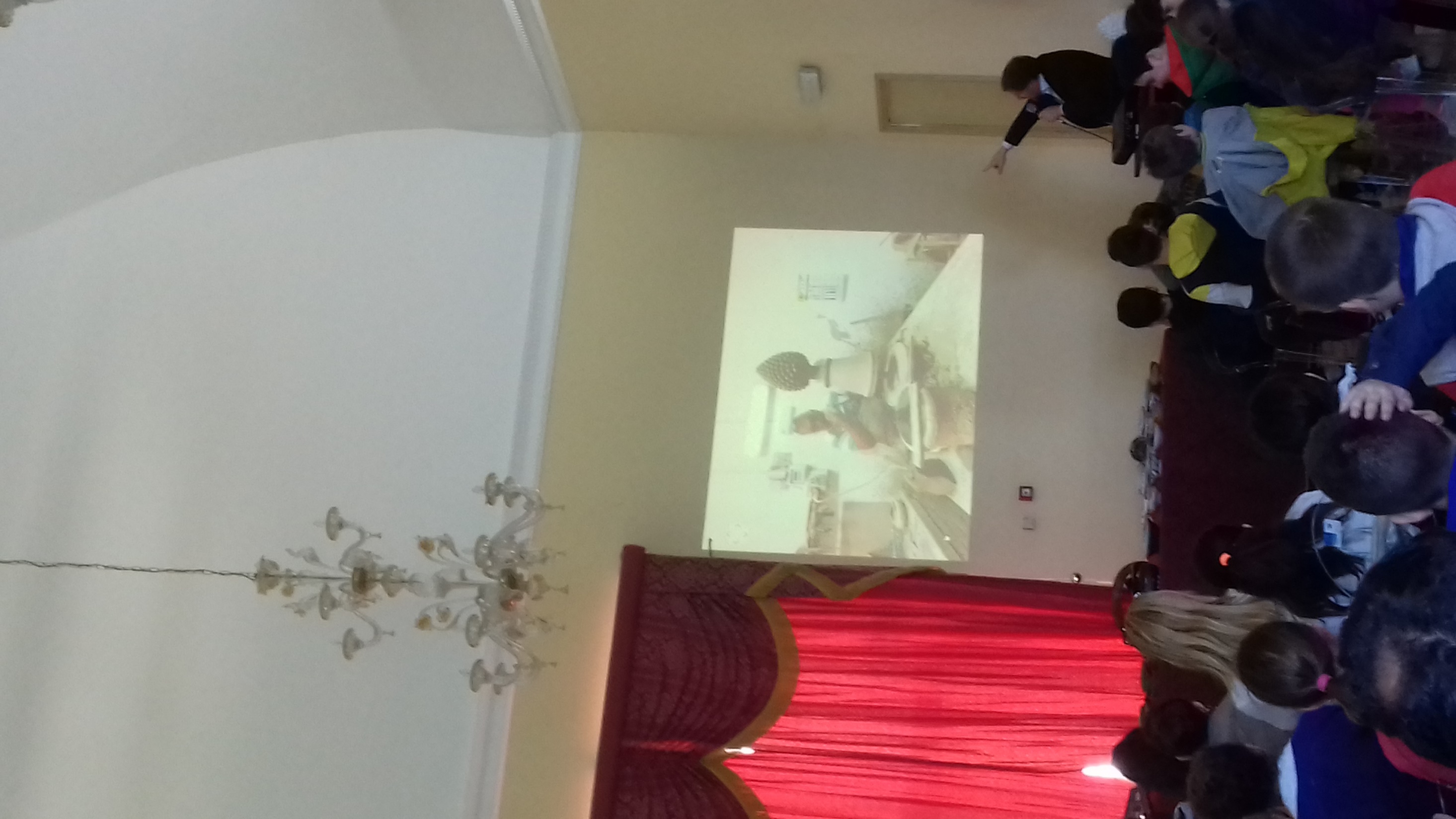 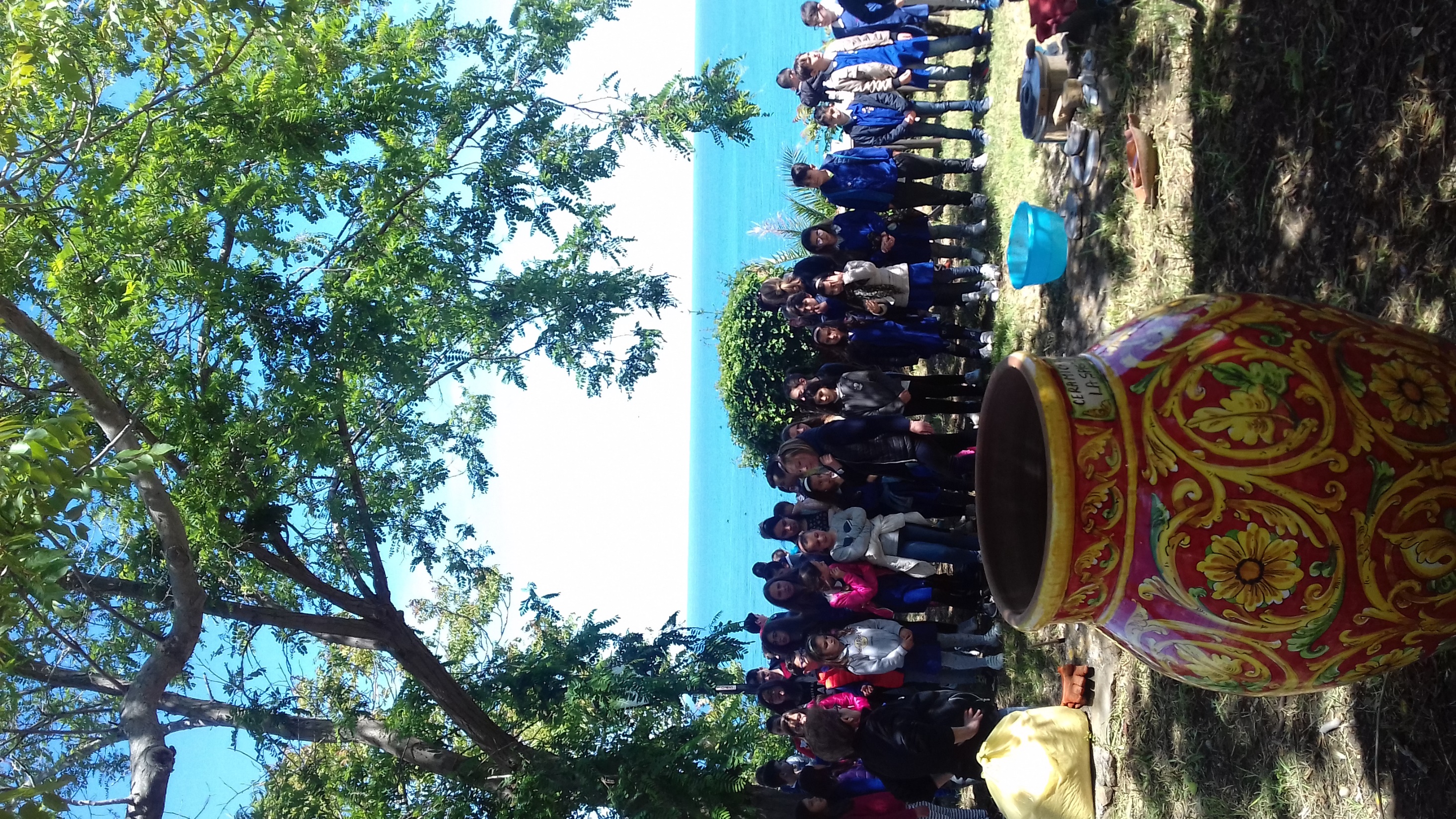 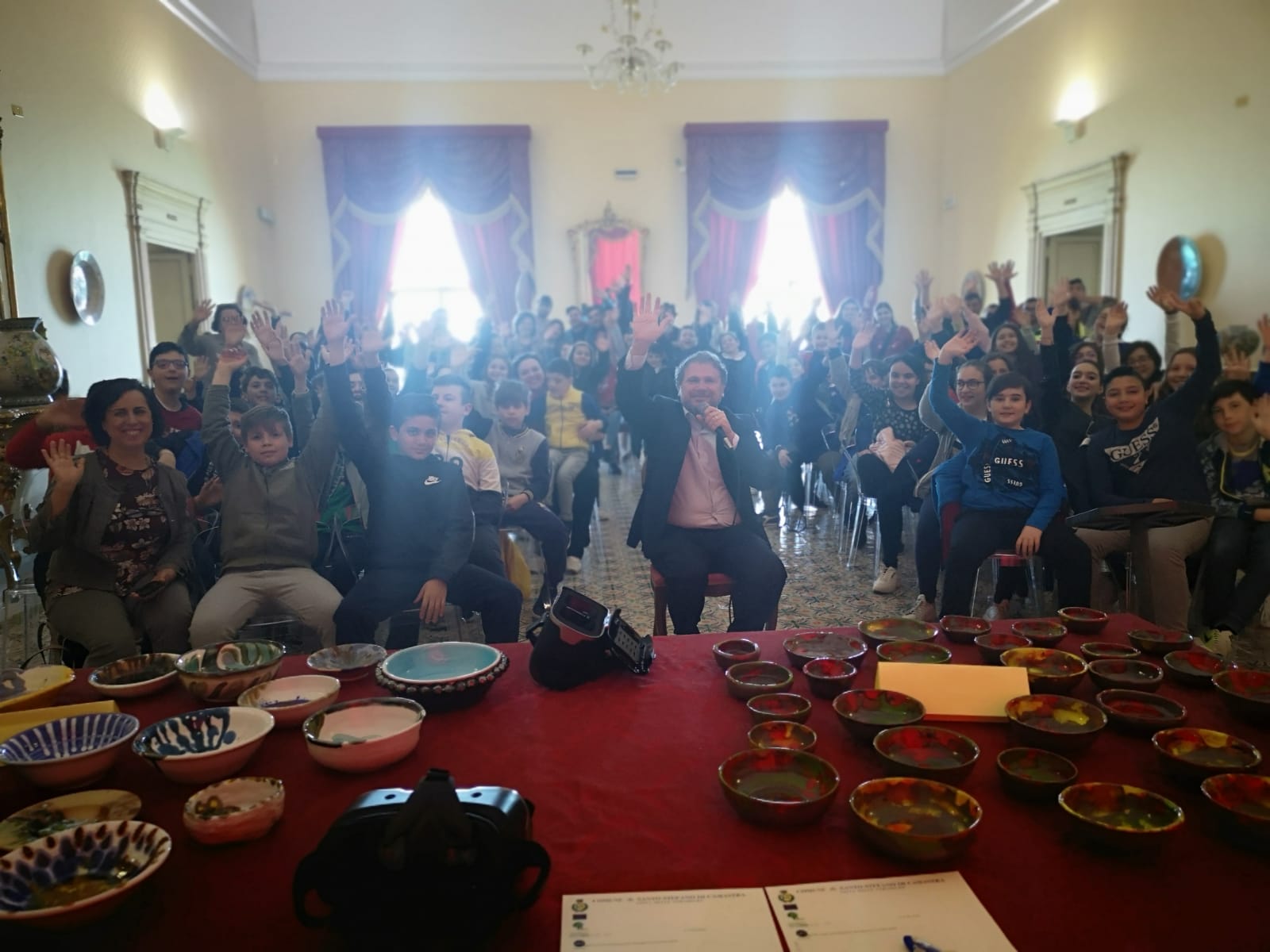 VISIT TO REGIONAL RAI TV STUDIOS WITH INTERVIEWS
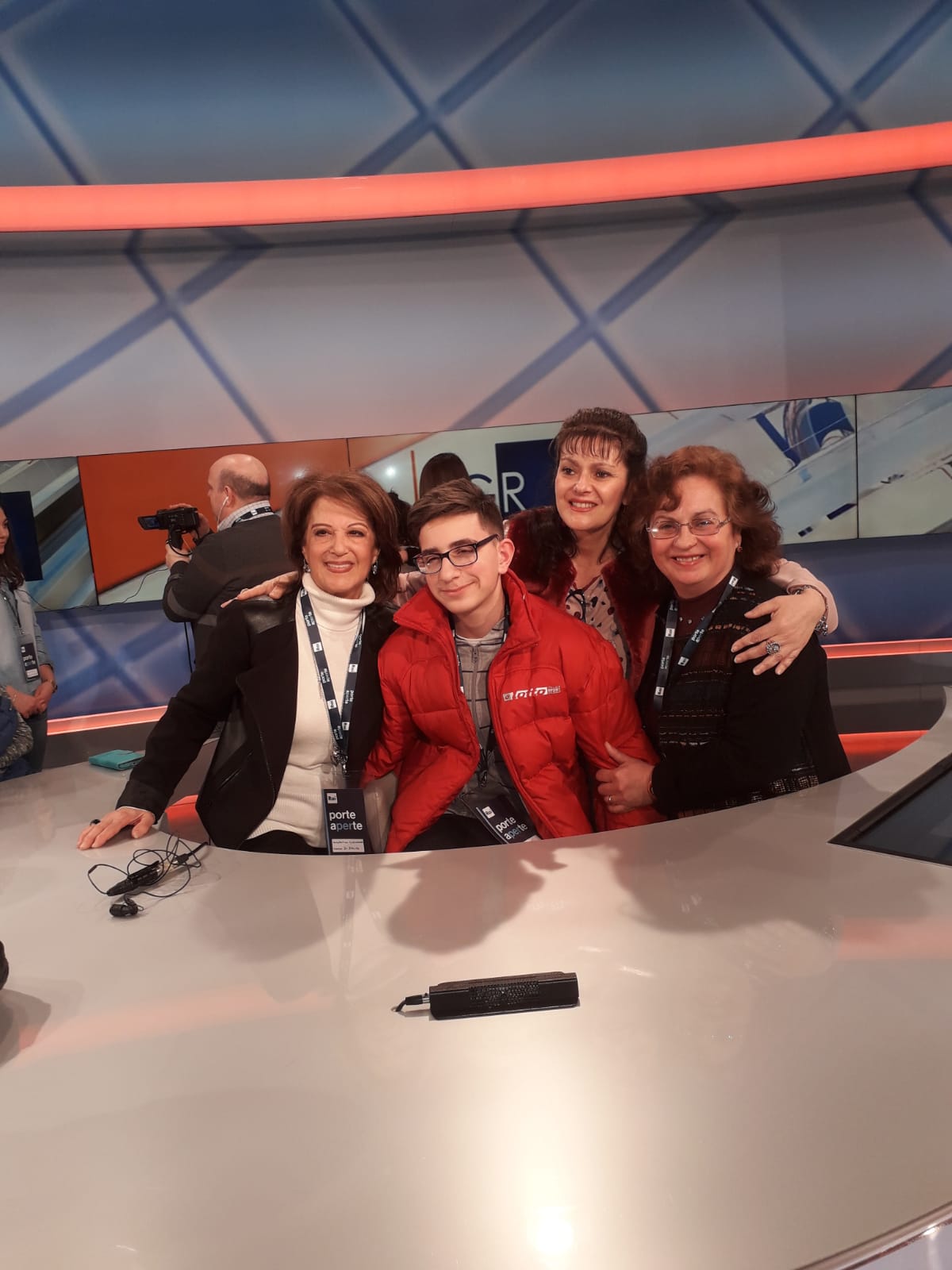 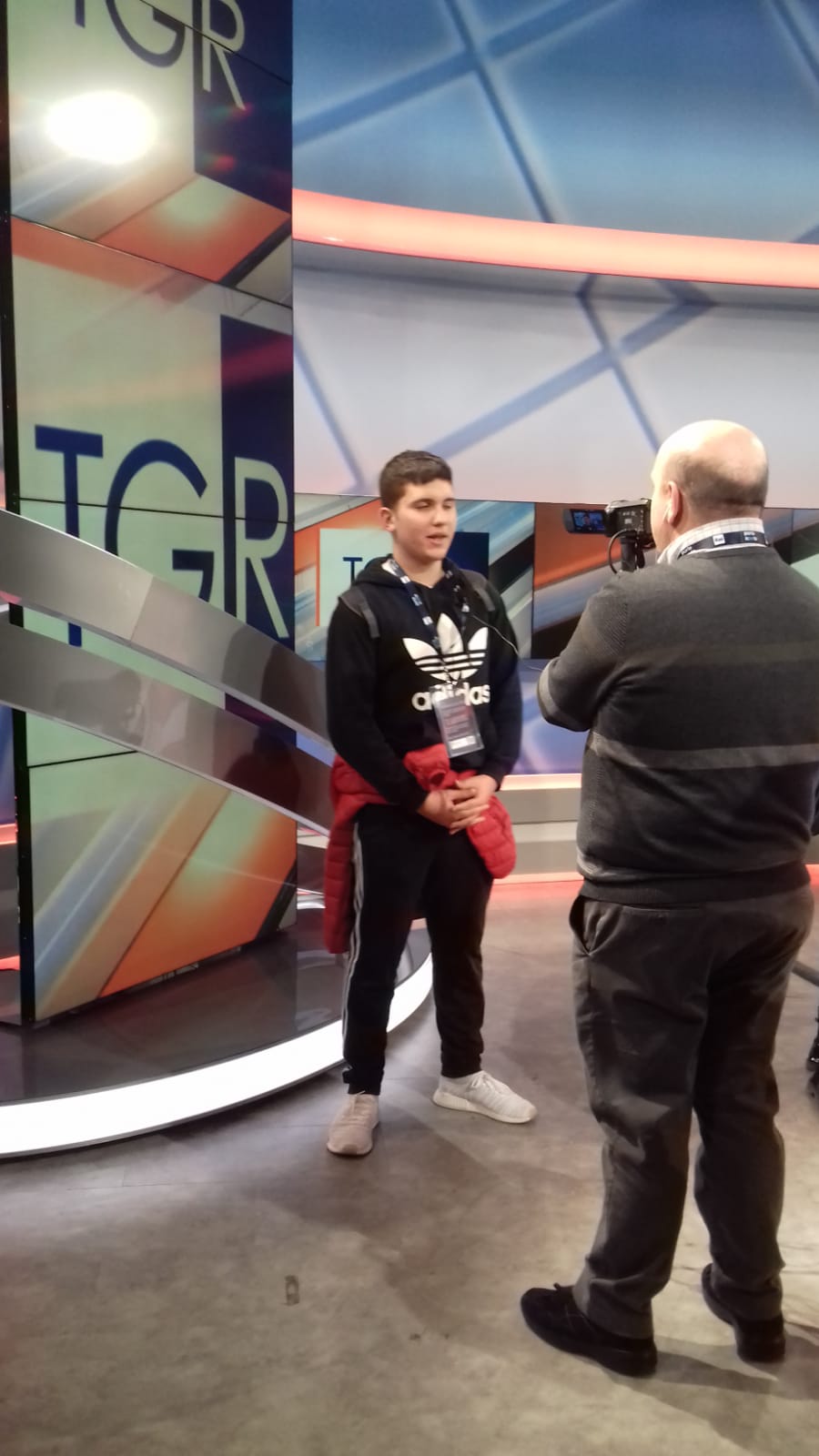 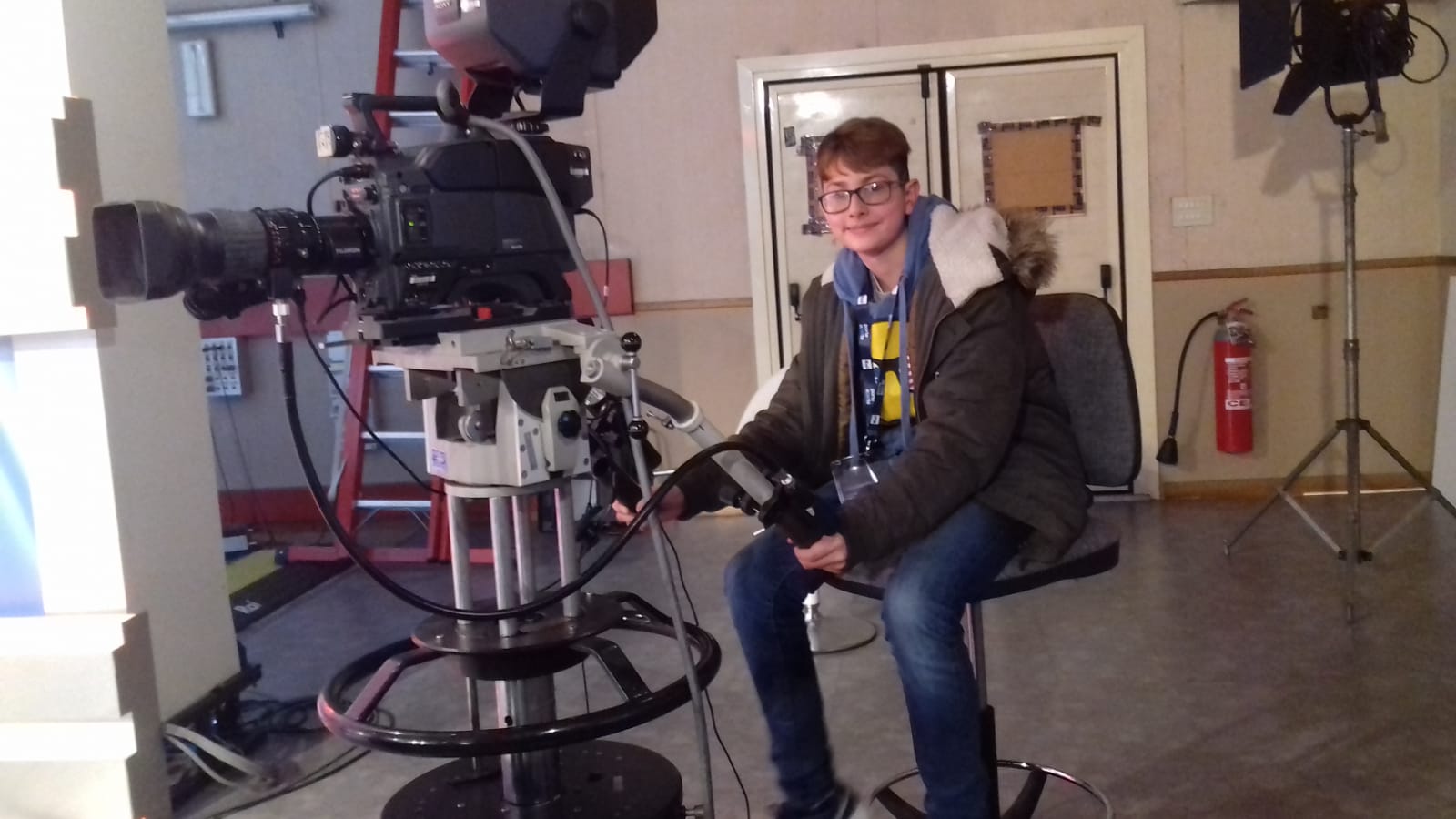 LOCAL NEWSPAPERS
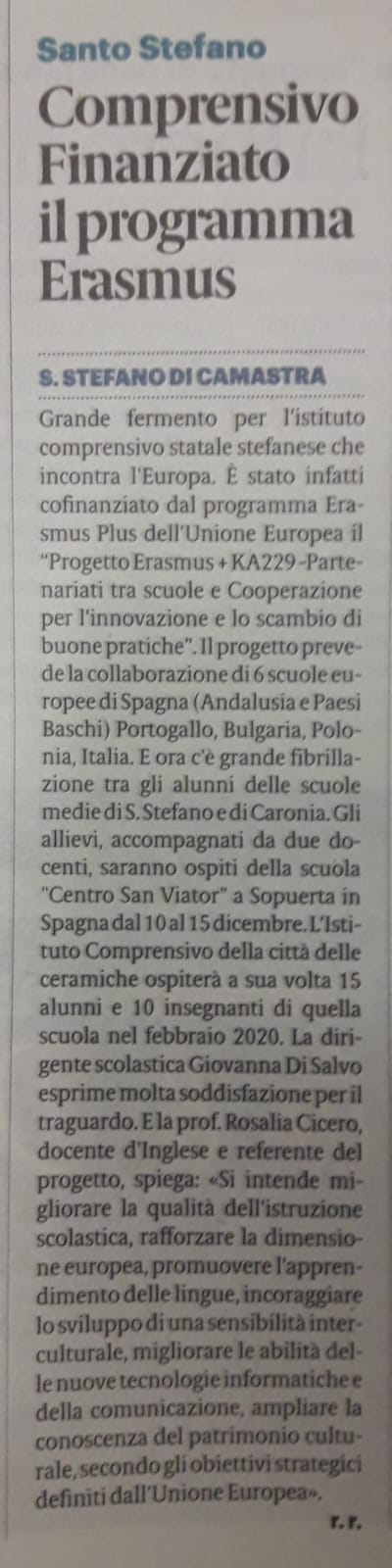 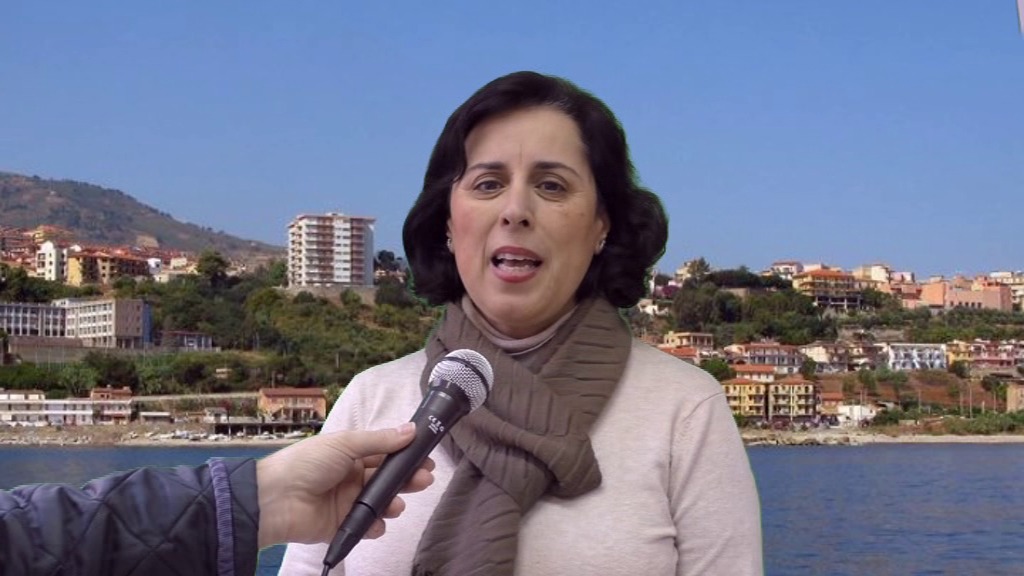 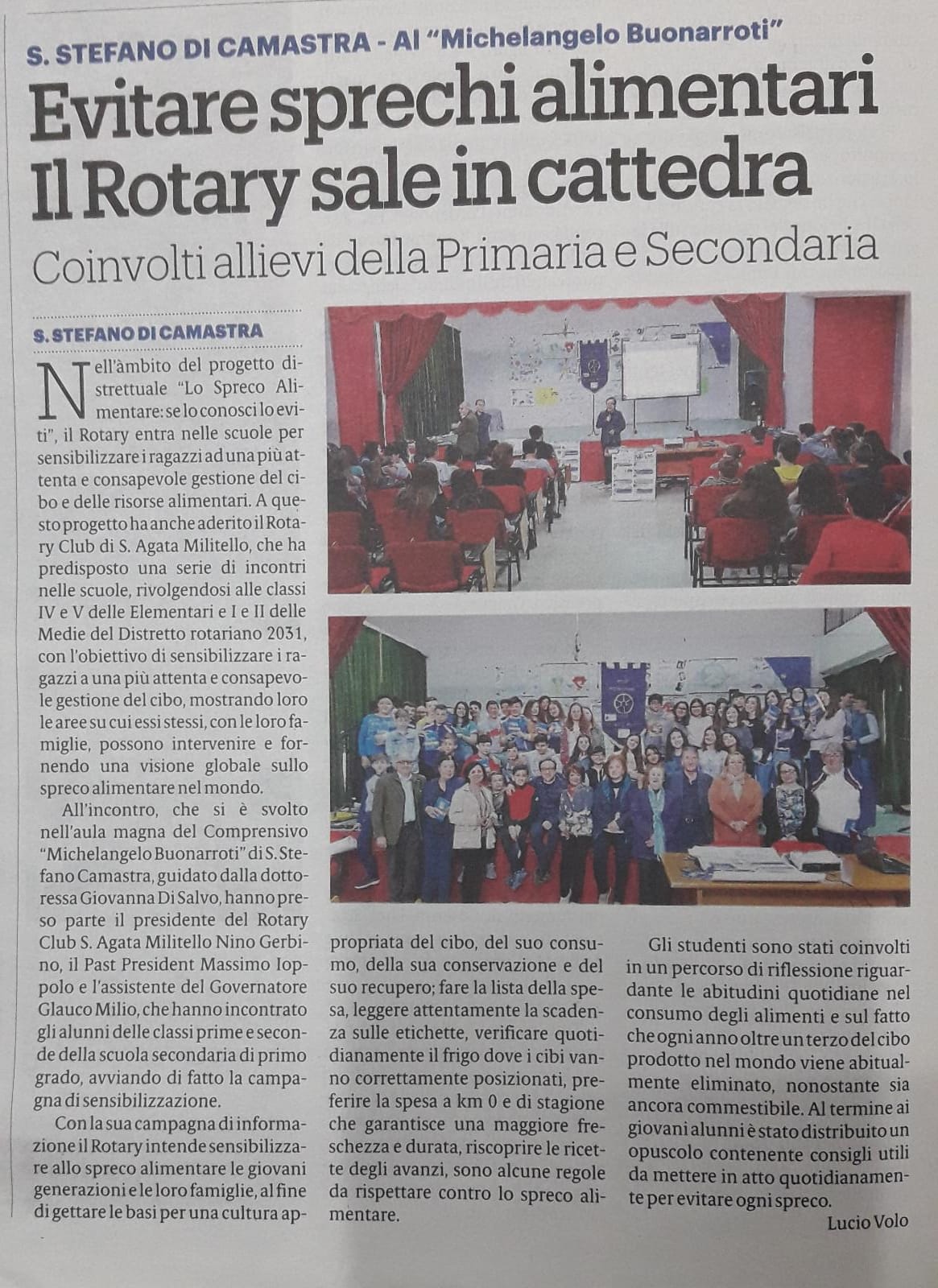 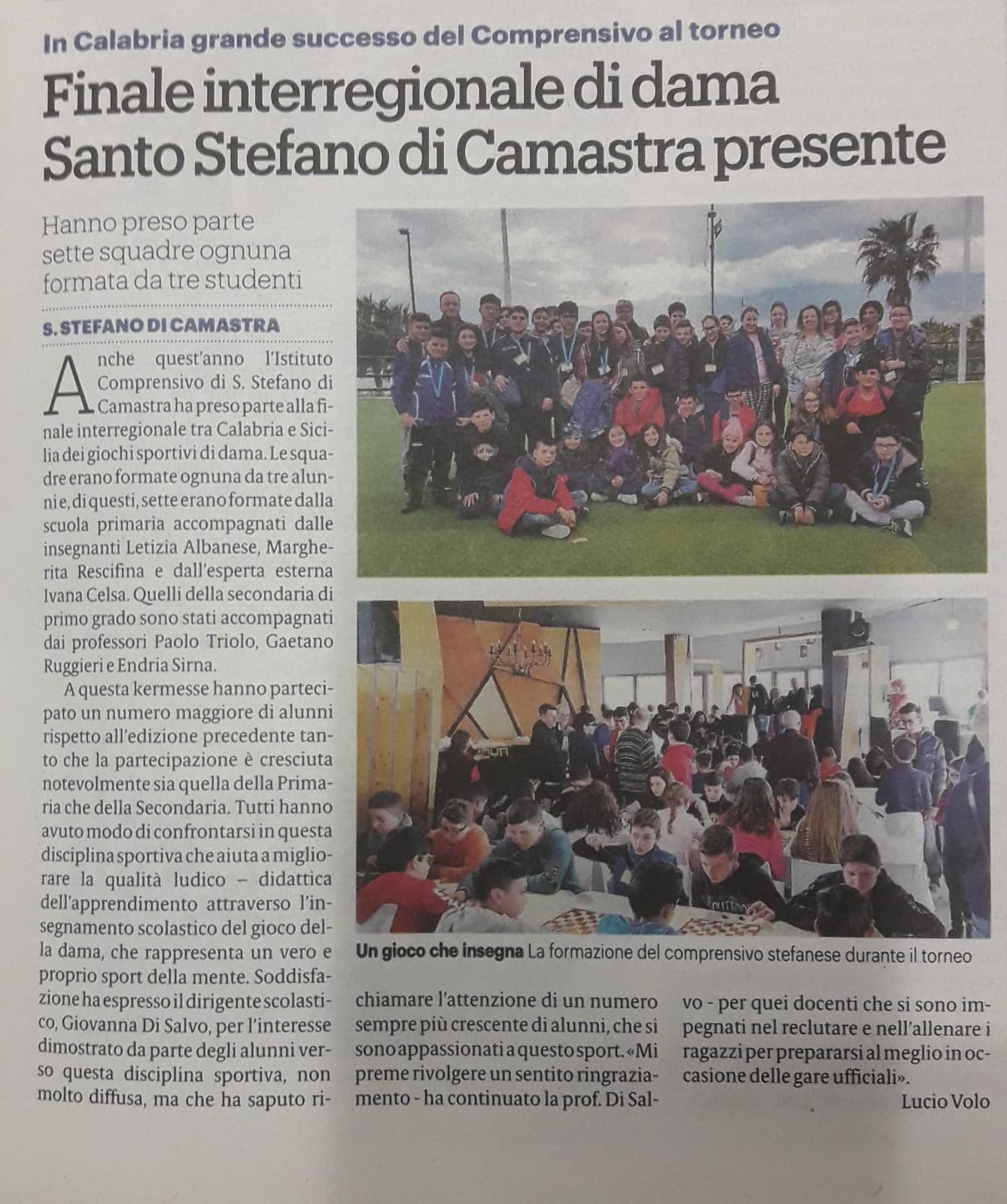 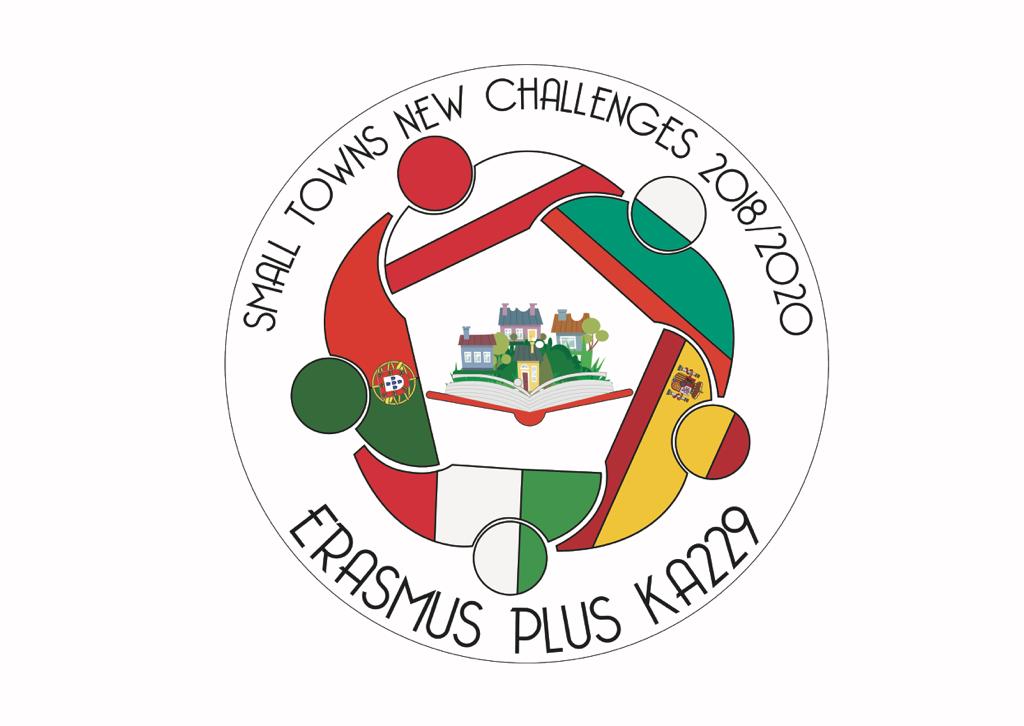